Computer & desk stretches
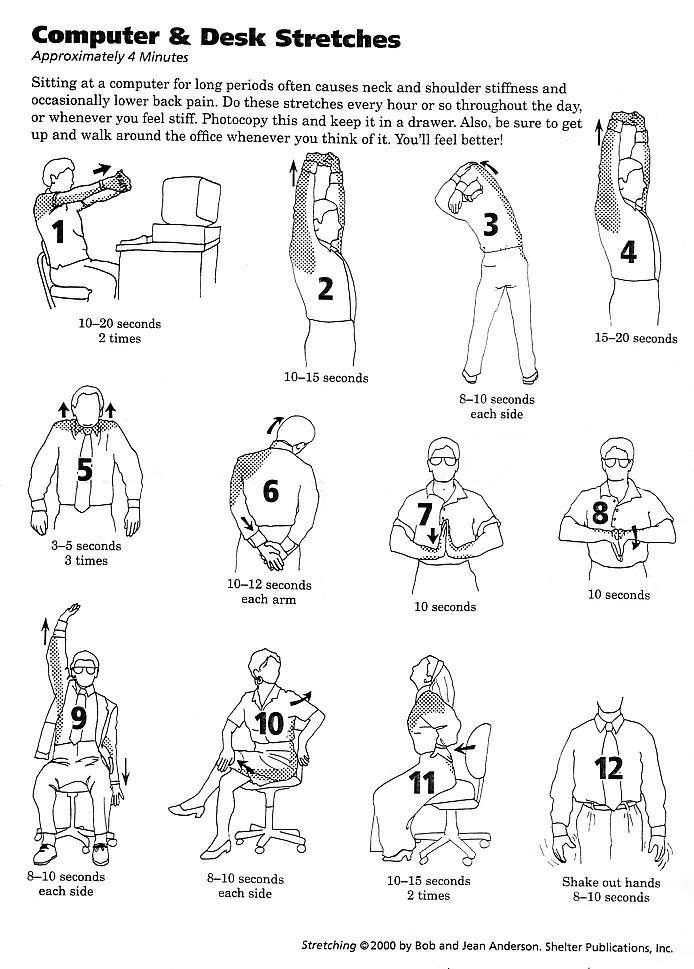 3-left side
3-right side
4
5-1
5-2
5-3
6-right arm & hand
6-left arm & hand
7
8
9-right up & left down
9-right down & left up
10-left arm & leg
10-right arm & leg
11-1
12
13
14
15
16
17
18
19
20
21
22
23
24
25
26
27
28
29